Conseil d’examen du prix des médicaments brevetés Direction de la réglementation et de la liaison auprès des brevetés
Séances de liaison

Montréal, le 22 novembre 2012		Toronto, le 23 novembre 2012
Aperçu
Présentation de rapports réglementaires – dernières modifications
Formulaire 1
Formulaire 2, sections 1, 2, 3

Prix moyen maximal potentiel (PMMP) intérimaire

Méthodologie de la majoration
Simplifiée
Régulière

CEPMB 101
2
Présentation de rapports réglementaires
Dernières modifications apportées au formulaire 1 et aux sections 1, 2 et 3 du formulaire 2
3
FORMULAIRE 1
Conseil d’examen du prix
Protégé a.87
RENSEIGNEMENTS IDENTIFIANT LE MÉDICAMENT
Loi sur les brevets
des médicaments brevetés
Remplir un formulaire par DIN
Veuillez préciser :
Original - - Remplir toutes les sections
ou
Modification - - Remplir toutes les sections et préciser les sections qui ont été modifiées __________
1 APPELLATION(S) ET USAGE(S) DU MÉDICAMENT
Appellation commerciale :
Appellation générique :
Usage(s) thérapeutique(s)
approuvé(s) par Santé Canada :
(Le médicament est destiné à l’usage humain et contient une substance désignée au sens de la Loi réglementant 
certaines drogues et autres substances, ou une substance mentionnée ou décrite aux annexes C ou D de la Loi 
sur les aliments et drogues ou à l’annexe F du Règlement sur les aliments et drogues.)
Usage humain
Ordonnance médicale
OU
(Le médicament est destiné à l’usage humain et contient une substance désignée au sens de la Loi réglementant 
certaines drogues et autres substances, ou une substance mentionnée ou décrite aux annexes C ou D de la Loi 
sur les aliments et drogues ou à l’annexe F du Règlement sur les aliments et drogues.)
Usage humain
Vente libre
OU
Usage vétérinaire
Modifications apportées au formulaire 1
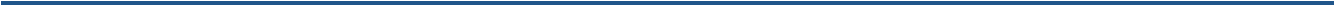 4
2 BREVETÉ
Nom du breveté
Adresse du breveté
Indiquer si le
le titulaire du brevet
une personne ayant droit aux avantages d’un brevet ou qui exerce les droits relatifs à 
un brevet lié au médicament
breveté est :
3 AVIS DE CONFORMITÉ
Premier Avis de conformité
Indiquer 
s’il y a lieu
Programme d’accès spécial
A
M
J
ou
Demande d’essai clinique ou Drogue nouvelle de recherche
4 NUMÉRO D’IDENTIFICATION DU MÉDICAMENT (DIN)
Numéro d’identification du médicament
Forme posologique
Concentration/Unité
Modifications apportées au formulaire 1
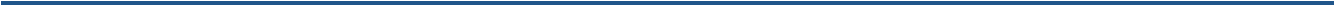 5
5 DATE DE PREMIÈRE VENTE
6 MONOGRAPHIE DE PRODUIT (veuillez ne cocher qu’une case)
Monographie
Renseignements analogues
à ceux contenus dans une 
monographie
Date de 1re vente
OU
A
M
J
(copie incluse)
(copie incluse)
7 NUMÉRO DE BREVET DES INVENTIONS DU BREVETÉ LIÉES AU MÉDICAMENT
Numéro de brevet
Date d’octroi
Date d’expiration
A
M
J
A
M
J
Format numérique seulement
Modifications apportées au formulaire 1
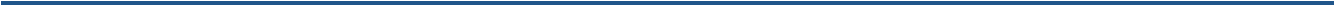 6
8 CERTIFIÉ PAR :
(conformément à l’article 7 du Règlement sur les médicaments brevetés)
Je certifie par la présente que les renseignements présentés sont exacts.
Signature de la personne dûment autorisée à représenter le breveté :
Nom :
Titre :
Organisation :
Date :
Téléphone :
(          )
Télécopieur :
(         )
Courriel :
Veuillez envoyer le formulaire 1 dûment rempli à l’adresse compliance@pmprb-cepmb.gc.ca.
Modifications apportées au formulaire 1
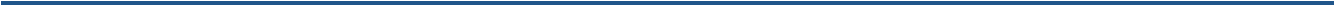 7
FORMULAIRE 2
Conseil d’examen du prix
Protégé a.87
RENSEIGNEMENTS IDENTIFIANT LE MÉDICAMENT ET
RENSEIGNEMENTS SUR SON PRIX
des médicaments brevetés
Loi sur les brevets
Feuille de couverture : Sections 1, 2, 3
Veuillez préciser
Original
Remplir les sections 1 et 3
ou
Modification
Remplir les sections 2 et 3
SECTION 1 : PREMIER RAPPORT
PÉRIODE VISÉE
À
Période sur laquelle portent les 
renseignements (n’inclure qu’une seule
période de rapport par formulaire) :
DE
A
M
J
A
M
J
APPELLATIONS DU MÉDICAMENT
Appellation commerciale du médicament
Appellation générique du médicament
Modifications apportées au formulaire 2, sections 1, 2, 3
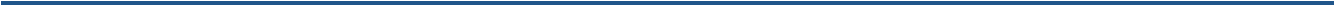 8
SECTION 2 : MODIFICATION À UN RAPPORT ANTÉRIEUR
PÉRIODE VISÉE
DE
À
Période sur laquelle portent les 
renseignements (n’inclure qu’une seule
période de rapport par formulaire) :
A
M
J
A
M
J
SECTIONS ET NUMÉROS D’IDENTIFICATION DU MÉDICAMENT ou  NUMÉROS ASSIGNÉS QUI ONT ÉTÉ MODIFIÉS
Veuillez inscrire, pour chaque section, les numéros d’identification du médicament (DIN) ou
Numéros assignés qui ont été modifiés. N’inscrire qu’un DIN par case.
Veuillez cocher les sections qui ont été modifiées :
Section 4
Section 5
Modifications apportées au formulaire 2, sections 1, 2, 3
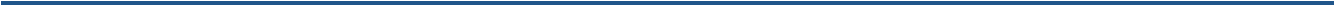 9
SECTION 3 : BREVETÉ * ET SIGNATURE
Nom du breveté
Adresse du breveté
* Veuillez consulter le paragraphe 79(1) de la Loi sur les brevets pour la définition du mot « breveté ». Veuillez noter qu’un breveté
 est toute personne habilitée à exercer des droits en relation avec un brevet. Ceci inclut les titulaires de brevets, licences ou autres.
Conformément à l’article 7 du Règlement sur les médicaments brevetés
Je certifie par la présente que les renseignements présentés sont exacts.
Signature de la personne dûment autorisée à représenter le breveté
Nom :
Titre :
Organisation :
Date :
Téléphone :
(          )
Télécopieur :
(          )
Courriel :
Veuillez envoyer le formulaire 2 dûment rempli, de même que la feuille de couverture et les sections 4 et 5 à :
compliance@pmprb-cepmb.gc.ca
Modifications apportées au formulaire 2, sections 1, 2, 3
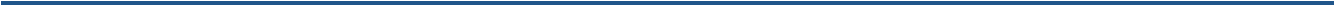 10
Prix moyen maximal potentiel (PMMP) intérimaire
11
PMMP intérimaire
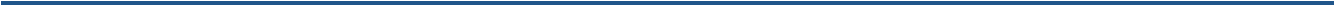 Compendium des politiques, des Lignes directrices et des procédures, appendice 5, section 1.3

1.3 Lorsque le nouveau produit médicamenteux breveté est vendu dans moins de cinq pays au moment de sa première vente du Canada, le prix international médian sera alors fixé sur une base intérimaire. Ainsi, après trois ans ou au moment où le même produit médicamenteux breveté (même concentration et même forme posologique) est vendu dans au moins cinq pays, soit la première de ces deux éventualités, le personnel du Conseil calculera à nouveau le Prix international médian. Dans un tel cas, le prix moyen non excessif du produit médicamenteux sera le moindre des prix suivants :

le Prix médian international révisé;
le Prix moyen non excessif obtenu avec la méthodologie de rajustement du prix selon l’IPC (appendice 9).
12
MPI dans les tests appliqués aux prix de lancement
Tests appliqués aux prix de lancement
Niveau d’amélioration thérapeutique
Découverte
Test MPI
Si aucun produit
comparable ne peut
être identifié;

ou si le prix du 
médicament de 
comparaison est 
excessif;

ou si un régime 
posologique  
comparable ne peut
être établi; 

ou si aucun prix 
public n’est trouvé :

Test MPI
Le prix le plus élevé entre : 
 le plus élevé des prix obtenus avec le
Test de la comparaison selon la 
catégorie thérapeutique (CCT)
– le test MPI
Amélioration 
importante
Amélioration modeste
Le plus élevé des prix entre :
 la médiane (le plus élevé des prix obtenus
avec le Test de la CCT et le test MPI)
 le prix le plus élevé obtenu avec le Test de la 
CCT
Le prix le plus élevé obtenu avec le
Test de la CCT
Amélioration 
minime ou nulle
Le moindre des prix obtenus avec :
 – le Test de la CCT
 – le test MPI
13
[Speaker Notes: Let’s link now science and introductory price tests
If it is a breakthrough, there is no comparator, the test used will be the Median International Price test
If it is a substantial improvement, HDAP will identify the drug products over which the drug under review is a substantial improvement and these will be put in the basket to conduct the Therapeutic Class Comparison Test.  The Maximum Average potential price (MAPP) ex-MNE at introduction will be the higher of the top of the TCC or the MIPC.
I will give an example later on how to calculate the top of the TCC]
PMMP intérimaire – Exemple 1 (MPI)
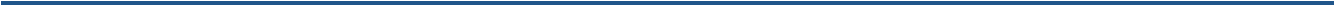 Produit médicamenteux A lancé sur le marché en mars 2010

Principal test appliqué pour déterminer le PMMP auquel le nouveau produit médicamenteux breveté peut être vendu au cours de sa période de lancement : Test de la médiane des prix internationaux (test MPI)

En 2010, le produit médicamenteux A est vendu en Italie (10 $) et aux États-Unis (20 $).
   
	MPI intérimaire = PMMP intérimaire (2010) = 15 $
14
PMMP intérimaire – Exemple 1 (MPI)
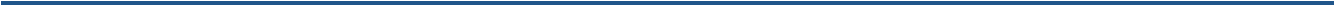 Scénario 1 : Trois ans (2013)
  
En 2011, 2012 et 2013, le médicament A ne se vend toujours que dans 2 pays.    						MPI = 15 $
     
Le PMMP post-intérimaire est établi par la MPI.

Le PMNE-N de 2013 (établi en fonction de la méthodologie de rajustement du prix selon l’IPC) = 14 $ 




Incidence sur d’éventuelles demandes de la méthodologie de la majoration : Le prix de référence pour la période de lancement (PRPL) demeure à 15 $.
PMMP post-intérimaire (2013) = 15 $ 
PMNE-N de 2013 final = 14 $
15
PMMP intérimaire – Exemple 1 (MPI)
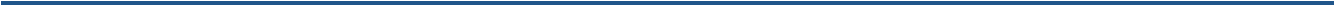 Scénario 2 : Cinq pays (PMMP post-intérimaire plus bas)

En 2012, le produit médicamenteux A se vend actuellement dans 5 pays : Italie (10 $), France (10 $), Allemagne (10 $), Suisse (10 $), États-Unis (20 $). MPI = 10 $

Le PMMP post-intérimaire est établi par la MPI.

Le PMNE-N (établi en fonction de la méthodologie de rajustement du prix selon l’IPC) en 2012 se situe à 13 $. 




Si le PTM-N de 2012 > PMNE-N de 2012 final, on accorde à la société une période d’un an pour lui permettre de rajuster le PTM-N pour qu’il soit ≤ PMNE-N de 2013 (PMNE-N de 2012 + IPC).
     
Incidence sur d’éventuelles demandes de la méthodologie de la majoration : Le PRPL est remis à 10 $ en 2012.
PMMP post-intérimaire (2012) = 10 $ 
PMNE-N de 2012 final = 10 $
16
PMMP intérimaire – Exemple 1 (MPI)
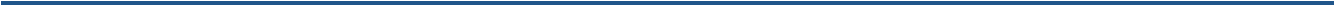 Scénario 3 : Cinq pays (PMMP post-intérimaire plus élevé)

En 2012, le produit médicamenteux A se vend actuellement dans 5 pays : Italie (10 $), France (17 $), Allemagne (17 $), Suisse (17 $), États-Unis (20 $). MPI = 17 $

Le PMMP post-intérimaire est établi par la MPI.
     
Le PMNE-N (établi en fonction de la méthodologie de rajustement du prix selon l’IPC) en 2012 se situe à 13 $. 




Incidence sur d’éventuelles demandes de la méthodologie de la majoration : Le PRPL demeure à 15 $.
PMMP post-intérimaire (2012) = 17 $ 
PMNE-N de 2012 final =13 $
17
PMMP intérimaire – Exemple 2 (prix le plus élevé entre le plus élevé des prix obtenus avec le Test de la CCT et le test MPI)
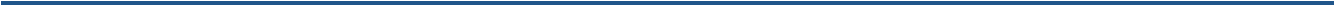 Produit médicamenteux A lancé sur le marché en mars 2010 

Niveau d’amélioration thérapeutique : Amélioration importante

Test appliqué pour déterminer le PMMP auquel le nouveau produit médicamenteux breveté peut être vendu au cours de sa période de lancement : Le prix le plus élevé entre le plus élevé des prix obtenus avec le Test de la CCT et le test MPI

En 2010, le prix le plus élevé obtenu avec le Test de la CCT = 10 $ 
     Le médicament A est vendu en Italie (10 $) et aux États-Unis (20 $). 
	MPI intérimaire = 15 $

Dans ce cas, le PMMP intérimaire est établi par la MPI intérimaire.

	PMMP intérimaire (2010) = 15 $
18
PMMP intérimaire – Exemple 2 (prix le plus élevé entre le plus élevé des prix obtenus avec le Test de la CCT et le test MPI)
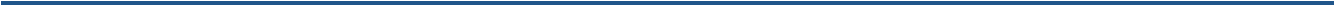 Scénario 1 : Trois ans (2013)

Le produit médicamenteux A ne se vend toujours que dans 2 pays. MPI = 15 $

Le PMMP post-intérimaire est établi par la MPI.

Le PMNE-N (établi en fonction de la méthodologie de rajustement du prix selon l’IPC) = 14 $




Incidence sur d’éventuelles demandes de la méthodologie de la majoration : Le PRPL demeure à 15 $.
PMMP post-intérimaire (2013) = 15 $ 
PMNE-N de 2013 final = 14 $
19
PMMP intérimaire – Exemple 2 (prix le plus élevé entre le plus élevé des prix obtenus avec le Test de la CCT et le test MPI)
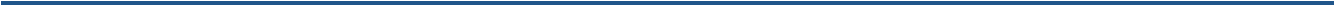 Scénario 2 : Cinq pays (PMMP post-intérimaire plus bas)

En 2012, le produit médicamenteux A se vend actuellement dans 5 pays : Italie (10 $), France (9 $), Allemagne (9 $), Suisse (9 $), États-Unis (20 $). MPI = 9 $

Le PMMP post-intérimaire est établi au moyen du Test de la CCT (10 $).

Le PMNE-N (établi en fonction de la méthodologie de rajustement du prix selon l’IPC) en 2012 se situe à 13 $.



Si le PTM-N de 2012 > PMNE-N de 2012 final (10 $), on accorde à la société une période d’un an pour lui permettre de rajuster le PTM-N pour qu’il soit ≤ PMNE-N de 2013 (PMNE-N de 2012 + IPC).

Incidence sur d’éventuelles demandes de la méthodologie de la majoration : Le PRPL est remis à 10 $ en 2012.
PMMP post-intérimaire (2012) = 10 $
PMNE-N de 2012 final = 10 $
20
PMMP intérimaire – Exemple 2 (prix le plus élevé entre le plus élevé des prix obtenus avec le Test de la CCT et le test MPI)
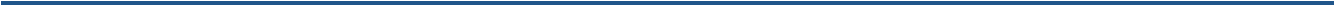 Scénario 3 : Cinq pays (PMMP post-intérimaire plus élevé)

En 2012, le produit médicamenteux A se vend actuellement dans 5 pays : Italie (10 $), France (17 $), Allemagne (17 $), Suisse (17 $), États-Unis (20 $). 						MPI = 17 $

Le PMMP post-intérimaire est établi par la MPI.

Le PMNE-N (établi en fonction de la méthodologie de rajustement du prix selon l’IPC) en 2012 se situe à 13 $.



Incidence sur d’éventuelles demandes de la méthodologie de la majoration : Le PRPL demeure à 15 $.
PMMP post-intérimaire (2012) = 17 $ 
PMNE-N de 2012 final = 13 $
21
PMMP intérimaire – Exemple 3 (le plus élevé des prix entre la médiane et le prix le plus élevé obtenu avec le Test de la CCT)
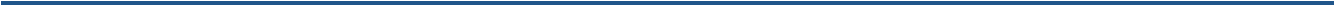 Produit médicamenteux A lancé sur le marché en mars 2010

Niveau d’amélioration thérapeutique : Amélioration modeste

Test appliqué pour déterminer le PMMP auquel le nouveau produit médicamenteux breveté peut être vendu au cours de sa période de lancement : Le plus élevé des prix entre la médiane des prix obtenus avec le Test de la CCT et le test MPI, et le prix le plus élevé obtenu avec le Test de la CCT

En 2010, le plus élevé des prix obtenus avec le Test de la CCT = 10 $

Le produit médicamenteux A se vend en Italie (10 $) et aux États-Unis à (20 $). 
MPI intérimaire =15 $ 
     
Médiane = 12,50 $
     
Le PMMP intérimaire est établi par la médiane.

	PMMP intérimaire (2010) = 12,50 $
22
PMMP intérimaire – Exemple 3 (le plus élevé des prix entre la médiane et le prix le plus élevé obtenu avec le Test de la CCT)
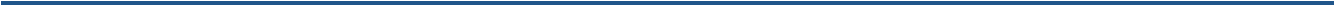 Scénario 1 : Trois ans (2013) 

Le produit médicamenteux A ne se vend toujours que dans 2 pays. 	MPI = 15 $  
 
Médiane = 12,50 $

Le PMMP post-intérimaire est établi par la médiane.

Le PMNE-N (établi en fonction de la méthodologie de rajustement du prix selon l’IPC) en 2013 se situe à 13 $.



Si le PTM-N de 2013 > PMNE-N de 2013 final (12,50 $), on accorde à la société une période d’un an pour lui permettre de rajuster le PTM-N pour qu’il soit ≤ PMNE-N de 2014 (PMNE-N de 2013 + IPC).

Incidence sur d’éventuelles demandes de la méthodologie de la majoration : Le PRPL demeure à 12,50 $.
PMMP post-intérimaire (2013) = 12,50 $
PMNE-N de 2013 final = 12,50 $
23
PMMP intérimaire – Exemple 3 (le plus élevé des prix entre la médiane et le prix le plus élevé obtenu avec le Test de la CCT)
Scénario 2 : Cinq pays (PMMP post-intérimaire plus bas)

En 2012, le produit médicamenteux A se vend actuellement dans 5 pays : Italie (10 $), France (9 $), Allemagne (9 $), Suisse (9 $), États-Unis (20 $).   MPI = 9 $
Médiane = 9,50 $

Le PMMP post-intérimaire est établi au moyen du Test de la CCT (10 $). 

Le PMNE-N (établi en fonction de la méthodologie de rajustement du prix selon l’IPC) en 2012 se situe à 13 $.



Si le PTM-N de 2012 > PMNE-N de 2012 final (10 $), on accorde à la société une période d’un an pour lui permettre de rajuster le PTM-N pour qu’il soit ≤ PMNE-N de 2013 (PMNE-N de 2012 + IPC). 

Incidence sur d’éventuelles demandes de la méthodologie de la majoration : Le PRPL est remis à 10 $ en 2012.
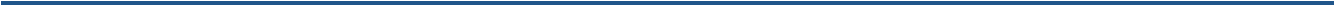 PMMP post-intérimaire (2012) = 10 $ 
PMNE-N de 2012 final = 10 $
24
PMMP intérimaire – Exemple 3 (le plus élevé des prix entre la médiane et le prix le plus élevé obtenu avec le Test de la CCT)
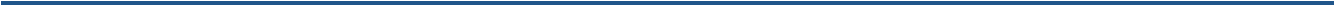 Scénario 3 : Cinq pays (PMMP post-intérimaire plus élevé)

En 2012, le produit médicamenteux A se vend actuellement dans 5 pays : Italie (10 $), France (17 $), Allemagne (17 $), Suisse (17 $), États-Unis (20 $)   MPI = 17 $
Médiane = 13,50 $

Le PMMP post-intérimaire est établi par la médiane.

Le PMNE-N (établi en fonction de la méthodologie de rajustement du prix selon l’IPC) en 2012 se situe à 13 $. 




Incidence sur d’éventuelles demandes de la méthodologie de la majoration : Le PRPL demeure à 12,50 $.
PMMP post-intérimaire (2012) = 13,50 $
PMNE-N de 2012 final = 13 $
25
PMMP intérimaire – interprétation et répercussions
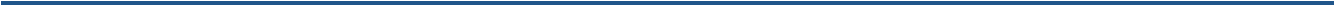 Tout PMMP obtenu au moyen d’un test qui inclut un test MPI est intérimaire lorsque la MPI est établie en fonction de données provenant de moins de 5 pays.

Un PMMP post-intérimaire est calculé 3 ans après la période de lancement ou lorsque le produit médicamenteux se vend dans cinq pays, soit la première de ces deux éventualités.

Le PMNE-N final sera le moindre des prix entre le PMMP post-intérimaire et le PMNE-N établi en fonction de la méthodologie de rajustement du prix selon l’IPC.
26
Méthodologie de la majoration
27
Méthodologie de la majoration simplifiée – Rappels
Un breveté qui acquiert un DIN d’un breveté antérieur avant le 1er janvier 2010 devra obtenir le PRPL original du breveté antérieur pour les applications de la méthodologie de la majoration.

Les avantages lors de la période de lancement : Envisagez de déclarer les transactions avec et sans avantages sur des lignes distinctes dans la section 4 du formulaire 2.

Prêtez attention au prix indiqué à la section 5 du formulaire 2 (prix au Canada).
28
Méthodologie de la majoration régulière – Calcul du PRPL*
Section 5 : l’augmentation du prix au Canada ≤ l’IPC annuel (période d’un an)
Utilisez la plus faible valeur entre :
 l’IPC annuel (période d’un an); et
le taux d’augmentation (%) du prix indiqué à la section 5 du formulaire 2.
29
Méthodologie de la majoration régulière – Calcul du PRPL*
Aucune augmentation du prix au Canada indiqué à la section 5 du formulaire 2 pour au moins 3 ans
    Utilisez la plus faible valeur entre :
 le plafond; et
 le taux d’augmentation (%) du prix indiqué à la section 5 du formulaire 2.
30
Méthodologie de la majoration régulière – Calcul du PRPL*
Lorsque le prix au Canada indiqué à la section 5 du formulaire 2 augmente chaque année, la méthodologie de rajustement du prix selon l’IPC est envisagée.











2010	IPC  	  			0,8412  X 1,045 = 0,8791
		PLAFOND			0,8606  X 1,027 = 0,8838
		Augmentation du prix		
		indiqué à la section 5 (%)	0,8606  X 1,022 = 0,8795
31
CEPMB 101
32
CEPMB 101

 Où ?	Dans les locaux du CEPMB, au 14e étage, au 333, avenue 	Laurier Ouest, Ottawa

Quand?	Le 6 décembre 2012, de 10 h à 15 h 30

À l’intention de?	Employés de sociétés pharmaceutiques qui cherchent à 	se familiariser avec les activités fondamentales du 	CEPMB telles que la présentation de rapports, le calcul 	des prix de lancement et les PMNE 	courants

Quoi?	Introduction aux processus du CEPMB
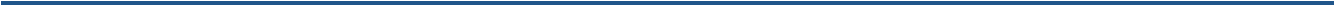 COMPLET
33
[Speaker Notes: SOLD OUT = Complet]
Aperçu de la séance de rapports dans le cadre du CEPMB 101
Présentation des divers formulaires à présenter
Article 82 – Notification de l’intention de vendre un médicament breveté
Formulaire 1
Formulaire 2
Échéanciers de rapport
Processus de rapport
34
Aperçu de la séance de rapport dans le cadre du CEPMB 101
Défaut de présenter un rapport
Erreurs de rapport communes
Rapports des statuts de conformité
Où trouver les formulaires dans le site Web du CEPMB
35
Aperçu de l’analyse du prix de lancement
Examen scientifique
Processus de présentation de données scientifiques sur les nouveaux produits médicamenteux
Groupe consultatif sur les médicaments pour usage humain (GCMUH)   
Processus d’examen scientifique
Niveaux d’amélioration thérapeutique
Choix des médicaments de comparaison
Choix des régimes posologiques
36
Aperçu de l’analyse du prix de lancement
Examen du prix de lancement 
Tests appliqués aux prix de lancement
Test de la médiane des prix internationaux (MPI)
Comparaison du prix selon la catégorie thérapeutique (CCT)
Médiane
Test de la relation raisonnable (RR)
Comparaison du prix au Canada avec le prix international le plus élevé 
Critères justifiant la tenue d’une enquête au cours de la période de lancement
Communication des résultats aux brevetés
37
CEPMB 101Parlons de chiffres
Examen du prix de lancement de médicaments existants
Méthodologie de rajustement du prix selon l’IPC
Comparaison du prix au Canada avec le prix international le plus élevé

Taux de change
Vérification des prix internationaux
 Calcul des prix départ-usine
Critères justifiant la tenue d’une enquête
Formulaires de demande concernant la méthodologie de la majoration
38
Pour communiquer avec le personnel du Conseil
Demandes adressées au personnel du Conseil

Lignes directrices : Ginette Tognet 	
		Tél : 613-954-8297	Courriel : ginette.tognet@pmprb-cepmb.gc.ca
Examen scientifique et nouveaux médicaments : Catherine Lombardo 	
		Tél : 613-952-7620	Courriel : catherine.lombardo@pmprb-cepmb.gc.ca
Formulaires de rapport 1 et 2 : Beatrice Mullington
		Tél : 613-952-2924	Courriel : beatrice.mullington@pmprb-cepmb.gc.ca
Enquêtes : Agent principal de réglementation chargé de la compagnie
Formulaire 3 : Lokanadha Cheruvu 	
		Tél : 613-954-9812	Courriel : lokanadha.cheruvu@pmprb-cepmb.gc.ca
Questions concernant le site Web : Carol McKinley
 	Tél : 613-960-4550	Courriel : carol.mckinley@pmprb-cepmb.gc.ca

Pour toute autre question : 1-877-861-2350             pmprb@pmprb-cepmb.gc.ca
39